Stimulated Scattering
Stimulated scattering is a fascinating process which requires a strong coupling between light and
vibrational and rotational modes, concentrations of different species, spin, sound waves and in
general any property which can undergo fluctuations in its population and couples to light. The
output light is shifted down in frequency from the pump beam and the interaction leads to growth
of the shifted light intensity. This leads to exponential growth of the signal before saturation 
occurs due to pump beam depletion. Furthermore, the matter modes also experience gain.
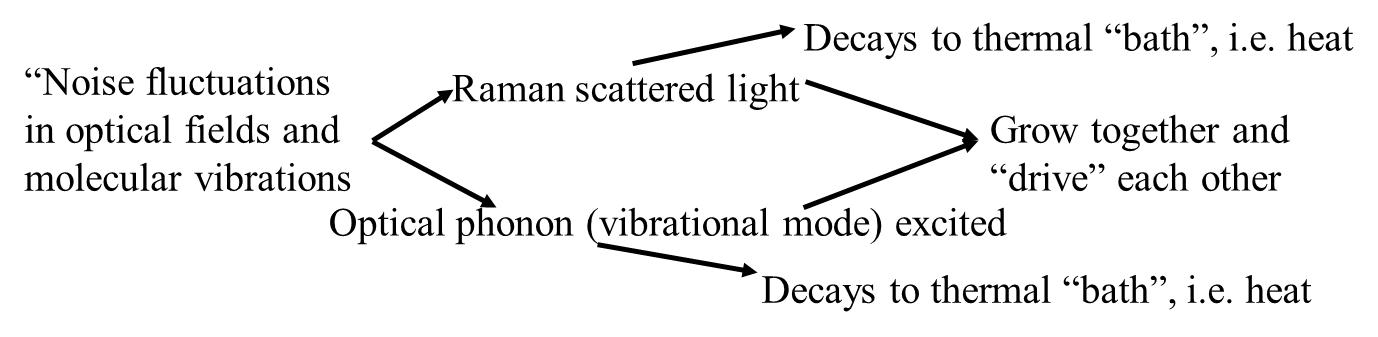 The Stimulated Raman Scattering (SRS) process is initiated by noise, thermally induced
fluctuations in the optical fields and Raman active vibrational modes. An incident pump field (ωP)
interacts with the vibrational fluctuations, losing a photon which is down shifted in frequency by
the vibrational frequency () to produce a Stokes wave (ωS,) and also an optical phonon
(quantum of vibrational energy ). These stimulate further break-up of pump photons in the
classical exponential population dynamics process in which “the more you have, the more you get”. 
The pump decays with propagation distance and both the phonon population and Stokes wave
grow together. If the generation rate of Stokes light exceeds the loss, stimulated emission occurs
and the Stokes beam grows exponentially.
drives
drives
Stokes field,
It is the product of optical fields which excites coherently the
phonon modes. Since the “noise” requires a quantum
mechanical treatment here we consider only the classical
steady state case, i.e. both the pump and Stokes are 
classical fields, i.e. it is assumed that both fields are present.
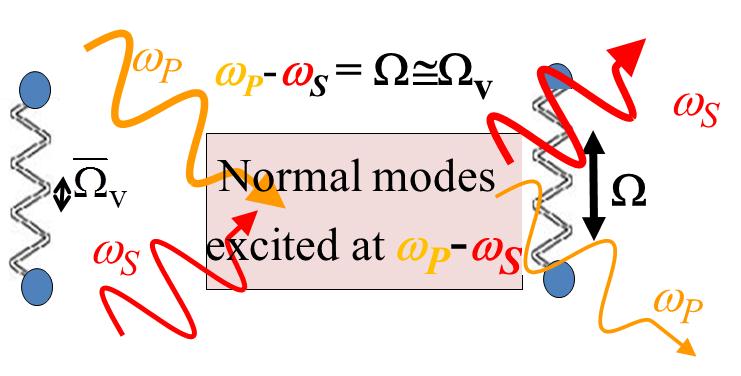 Pump (laser) field
→ For gRI(p )>S, exponential growth of Stokes
Phase of Raman signal independent of laser phase,
i.e.                       ! But if temporal coherence of
laser is very bad, P may be larger than       →
must average over P to get net gain
VNB: both polarizations,                          have exactly the correct wavevector for
phase-matching to the Stokes and pump fields respectively.  Also, for simplicity in the
analysis, assume that the laser and Stokes beams are collinear. However, stimulated Raman
also occurs for non-collinear Stokes beams since         is independent of      .
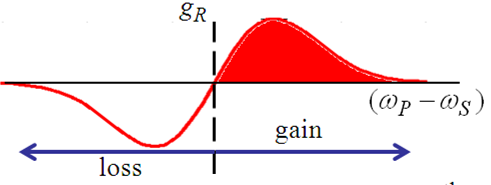 Optical loss added
phenomenogically
In fact Stokes beam can go in any direction, however if the two beams are not collinear then the net gain is small with finite width beams
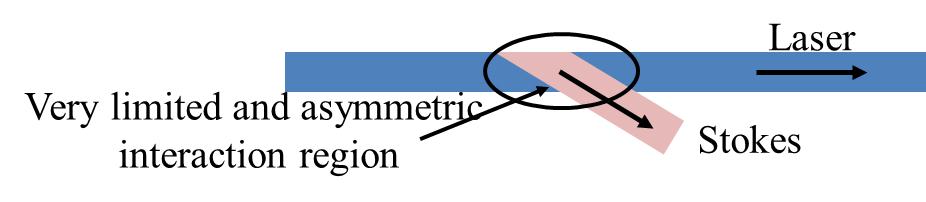 When            grows by one photon,            decreases by one photon and
                      of energy is lost to the vibrational mode, and eventually heat
Raman Amplification
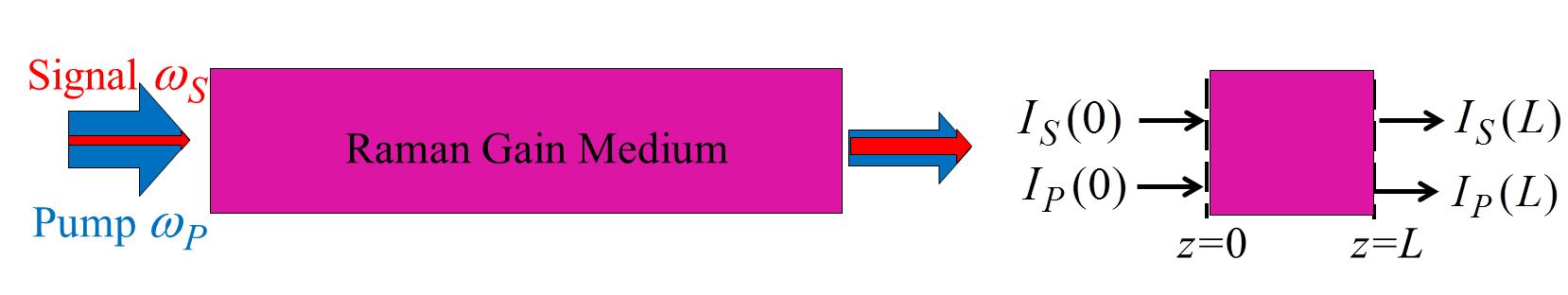 can also have gain for Stimulated Stokes in the backward direction! Get the same       but boundary conditions at z=0, L different!
Optimum conversion:
Raman Amplification –  Attenuation, Saturation, Pump Depletion, Threshold
No pump depletion (small signal gain) but with attenuation loss
Assume P = S =  (reasonable approximation)
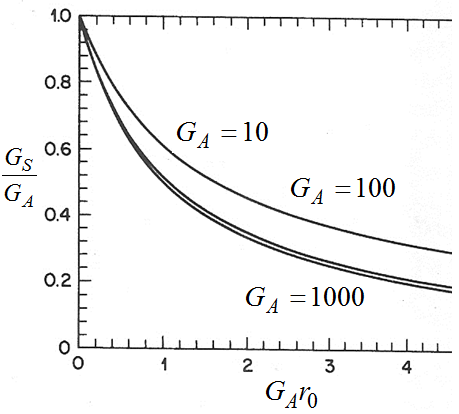 Note that the higher the input
power, the faster the saturation
occurs, as expected.
Saturation in amplifier gain occurs due to pump
depletion.
Starting from noise, the Stokes seed intensity (           ) is a single “noise” photon  the Stokes frequency bandwidth of the unsaturated  gain profile, assumed to be Lorentzian.
Mathematically for the most important case of a single mode fiber:
Aeff  is the effective nonlinear core area
The stimulated Raman “threshold” pump intensity            is defined approximately as the input pump intensity for which the output  pump intensity equals the Stokes output intensity, i.e.
For backwards propagating Stokes
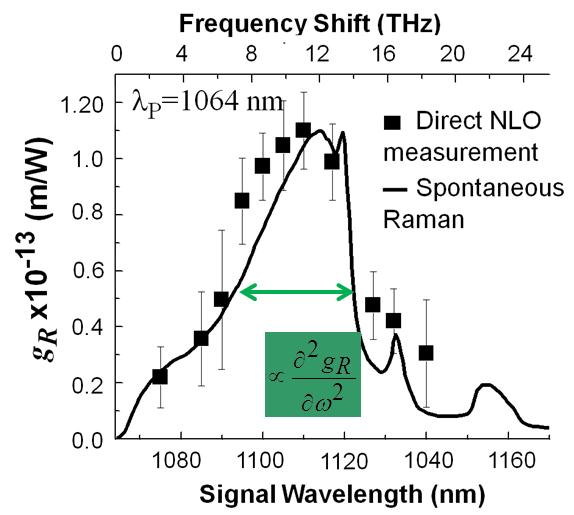 glass
This threshold is higher than for forward
propagating Stokes.  Therefore, forward 
propagating Stokes goes stimulated first and
typically grows so fast that it depletes the pump
so that that backwards Stokes never really grows
Threshold condition:
Raman Amplification –  Pulse Walk-off
Stokes and pump beams propagate  with different group velocities vg (S) and vg(P). The interaction efficiency is greatly reduced when 
walk-off time  pump pulse width t. As a result
the Stokes signal spreads in time and space
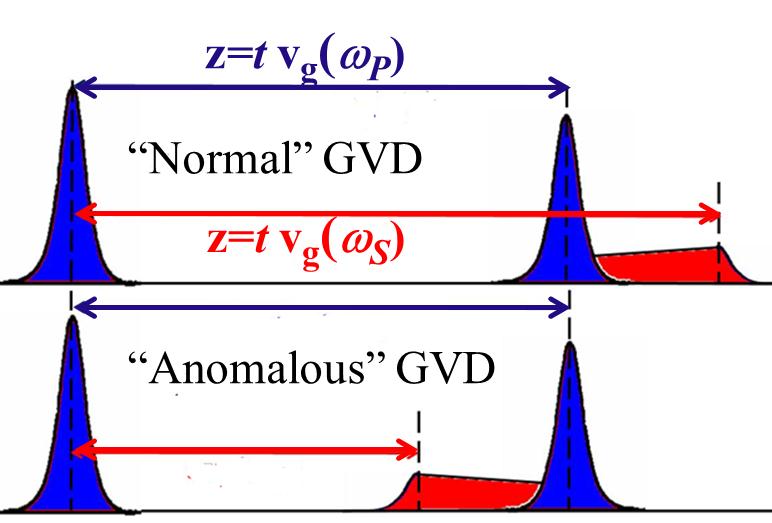 For backward propagating Stokes, the pulse
overlap is small and the amplification is weak.
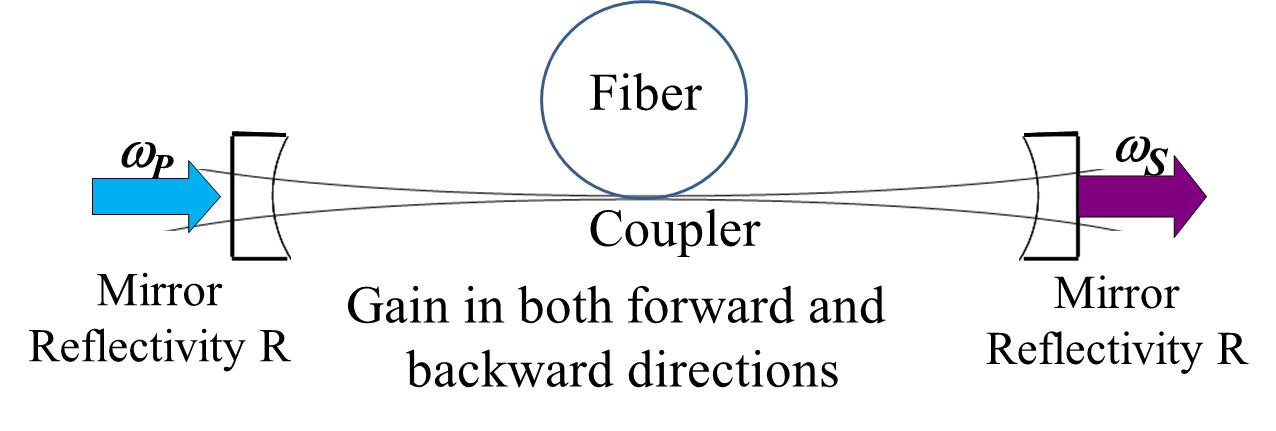 Raman Laser
Frequently fibers used for gain.  Why?  Example silica has a small gR but also an ultra-low loss allowing long growth distances. For L10m, PPth=1W for lasing.
To this point we have focused on terms like                                               which corresponded to
                            What about                , i.e. Anti-Stokes generation? This requires tracking the
optical phonon population since a phonon must be destroyed to upshift the frequency.  Therefore
Anti-Stokes generation follows Stokes generation which involves the generation of the phonons.
Multiple Stokes and Anti-Stokes Generation
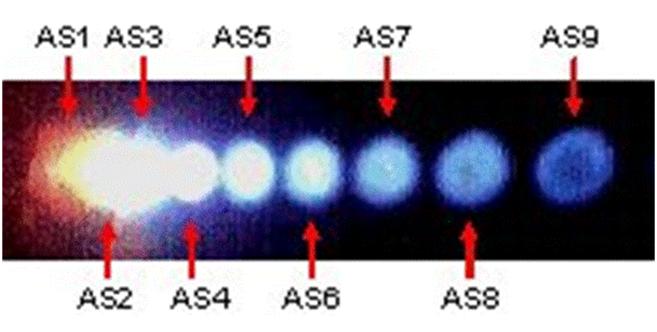 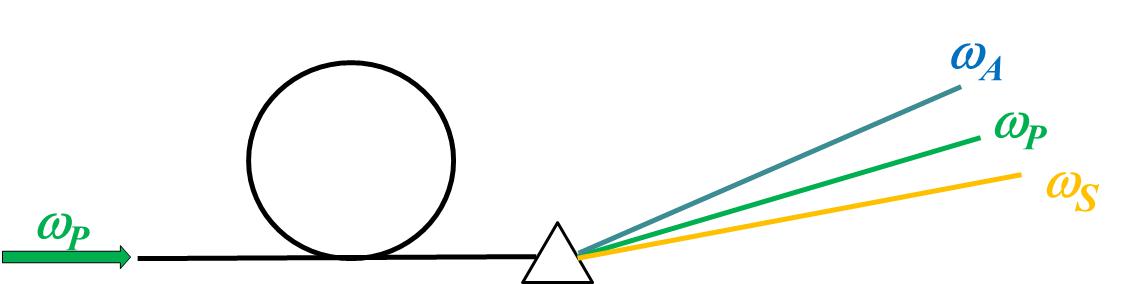 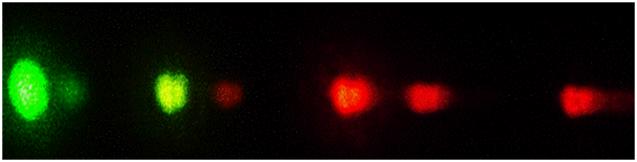 Fused silica fiber excited
with doubled Nd:YAG laser
=514nm.
Spectrally resolved multiple Stokes beams
Spectrally resolved multiple Anti-Stokes beams
P
S
P
A
Coherent Anti-Stokes Generation
Anti-Stokes
 Stimulated Stokes;
-               dispersion in refractive index means the waves are not collinear
  for the Anti-Stokes case, similar to the CARS case discussed previously
Thus Anti-Stokes process requires phase-matching (not automatic)
For every Stokes photon created, one pump photon is destroyed AND for every Anti-Stokes photon created another pump photon is destroyed. Also, for every Stokes photon created an optical phonon
is also created, and for every Anti-Stokes photon created an optical phonon is destroyed
What is missing in the conservation of energy is the flow of mechanical energy Emech (t) into the
optical phonon modes via the nonlinear mixing interaction, and its subsequent decay (into heat).
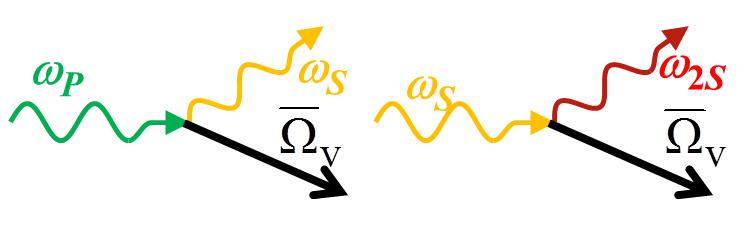 Vibrational energy grows with the Stokes energy, and
decreases with the creation of  Anti-Stokes and by
decay into heat. If Stokes strong  2nd Stokes
  3rd Stokes etc.
Anti-Stokes is not automatically wavevector matched! Since
Stokes is generated in all directions, Anti-Stokes generation
“eats out” a cone in the Stokes generation (angles small).
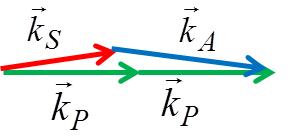 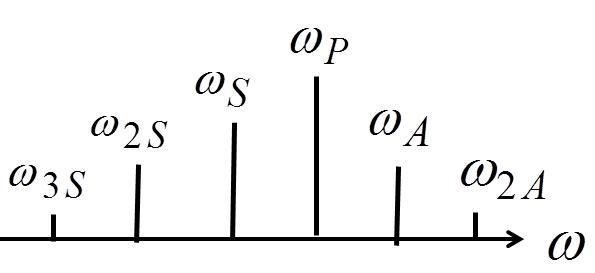 The generation of 
Anti-Stokes lags
behind the Stokes
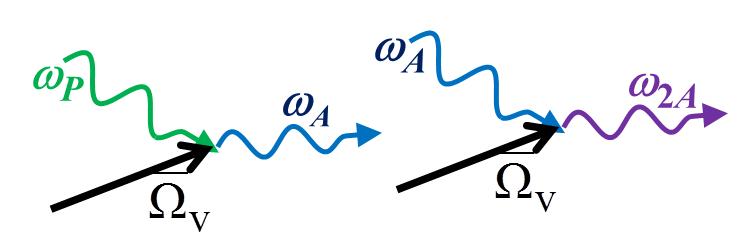 Freely propagating sound waves
Light waves
Stimulated Brillouin Scattering
The normal modes involved are acoustic phonons. In contrast to optical phonons, 
acoustic waves travel at the velocity of sound.
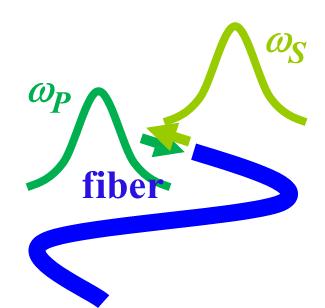 Decays to thermal 
“bath”, i.e. heat
Stimulated Brillouin
“Noise” fluctuations
in optical fields and
sound wave fields
Grow  in opposite 
directions but still
 “drive” each other
Brillouin scattered light
Optical phonon (sound
 wave) excited
Brillouin Amplification
Stokes signal injected.
Decays to thermal
 “bath”, i.e. heat
Forward travelling
Backwards travelling
→ phonon wave picks up energy and grows along +z.  Stokes can grow along -z
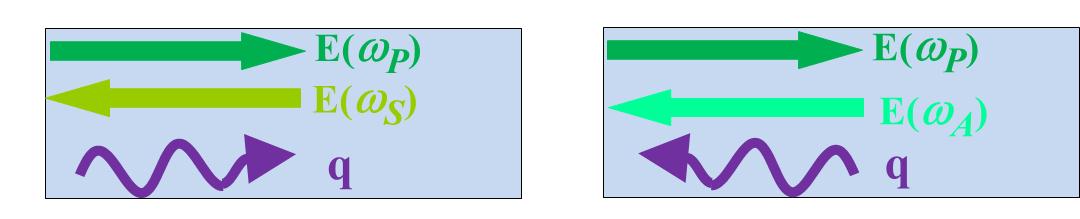 need kK for measurable S, since S0 as K 0
For Stokes need
Backwards Stokes couples to
forwards travelling phonons
To get stimulated scattering, light and sound waves must be collinear →  Backscattering → K 2k
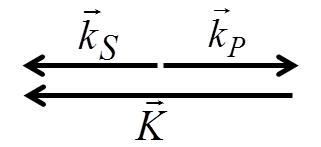 For Anti- Stokes need
Backwards Anti-Stokes couples
to backwards travelling phonons
backwards phonon wave gives up energy and one phonon is lost for every
anti-Stokes photon created. But the only backwards phonons available are
due to “noise”, i.e.  kBT, a very small number! (Stokes process generates
sound waves in opposite direction.) Anti-Stokes NOT stimulated!
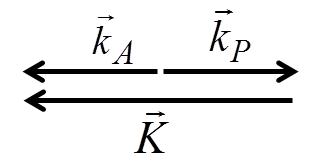 Comparison between Stimulated Raman and Stimulated Brillouin
Stimulated Raman
Molecular property    
   Local  field corrections
2.	Normal modes do NOT propagate.
Normal mode frequency is fixed at v
Both forwards and backwards scattering
Stimulated Brillouin
Acousto-optics uses bulk properties    
NO local  field corrections
2.	Acoustic waves propagate.
Normal mode frequency S  K
4.	Backward Scattering only
Equation of Motion for Sound Waves
Light-sound coupling
vs
Force due to mixing of light beams
Mass density
Acoustic damping constant
Sound velocity
Gas or Liquid
Only compressional wave (longitudinal acoustic
phonon) couples to backscattering of light
Substituting into driven wave equation                                                  for qz
Mixing of optical beams drives the sound waves
The damping of acoustic phonons at the frequencies typical of stimulated Brillouin (10’s GHz) frequencies is large with decay lengths less than 100m. This limits (saturates) the growth of  the phonons. In this case the phonons are damped as fast as they are created , i.e.                        .
Note that for       , Q+ is linked to ES with
Power Flow (Manley Rowe)
Acoustic phonons modulate pump beam to produce Stokes.
S propagates along –z
P travels along +z
Travels and grows along -z
Travels and depletes along +z
Pump beam supplies energy for the Stokes beam!
Decay of sound waves “heats up” the lattice
Mixing of optical beams drives sound waves
Phonon Energy Flow (need acoustic SVEA)
Phonon beam grows in forward direction by picking up energy from the pump beam. The Stokes grows in the backwards direction because it also picks up energy from the pump.
Exponential Growth
When the growth of the acoustic phonons is limited by their attenuation constant.
Signature of exponential growth
The energy associated with                          , i.e. the sound waves, eventually goes into heat.
This leads to exponential growth of Stokes along -z!!
What is happening to acoustic phonons ?
Therefore, acoustic damping leads to saturation of the phonon flux and exponential gain of the Stokes beam!
→In the undepleted pump approximation get exponential gain for backwards Stokes
Pump signal decays exponentially in
the forward direction as the Stokes
grows exponentially in the backward
direction
For amplifying a signal IS(L) inserted 
at z=L, the growth of the signal is shown 
for different signal intensities relative
to the pump intensity.
Assume an isotropic solid – the pertinent
elasto-optic coefficient is p12 so that


 (typically 1  p12  0.1).
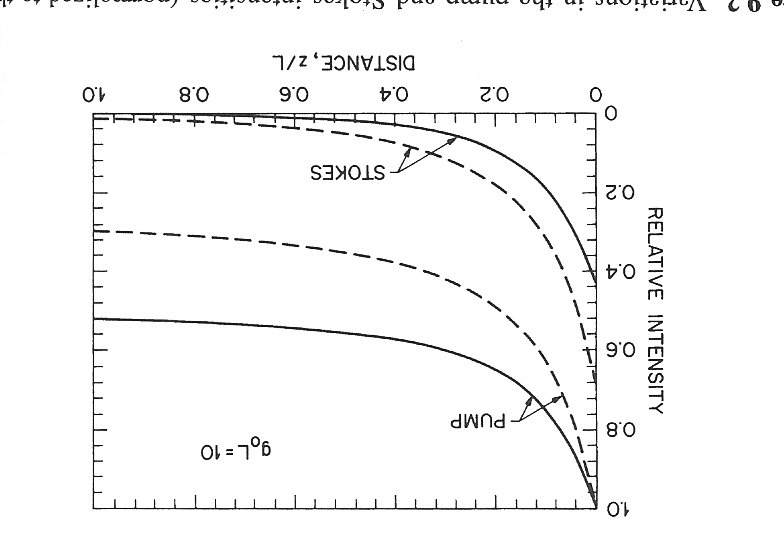 1.0
Can add loss phenomenologically
0.8
Pump
0.6
Relative Intensity
0.4
0.2
Stokes
0.0
1.0
0.8
0.4
0.6
0.2
Distance z/L
Pump Depletion and Threshold
The analysis for no pump depletion, threshold and saturation effects is similar to that discussed previously for Raman gain effects Since S,P>>S then SP= is an excellent approximation. For no depletion of pump except for absorption
Signal output
Brillouin threshold pump intensity defined as                                                     
with unsaturated gain & with the Lorentzian line-shape for gB:
To solve analytically for saturation which occurs in the presence of pump depletion, must assume =0, P  S and define
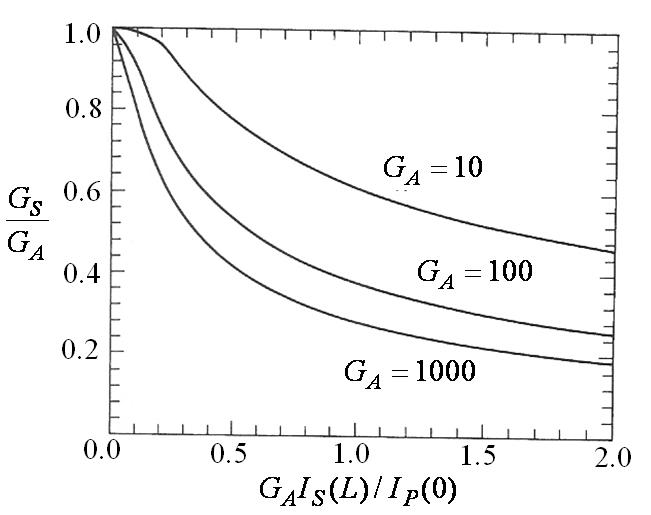 Plot of  gain saturation after a propagation distance
L versus the normalized unsaturated gain GA.
The higher the gain, the faster it saturates.
Stimulated Brillouin has been seen in fibers at mW 
power levels for cw single frequency inputs. 
It is the dominant nonlinear effect for cw beams.
e.g. fused silica : P = 1.55m, n=1.45, vS=6km/s, 
S /2= 11GHz, 1/S   17 MHz  → gB  5x10-11 m/W. 
This value is 500x larger the gR! But, 1/S is much
smaller and requires stable single frequency input to
utilize the larger gain – hence no advantage to stimulated Brillouin for amplification.
Pulsed Pump Beam
Stokes and pump travel in opposite directions, the overlap
with a growing Stokes is very small and hence the
Stokes amplification is very small! The shorter the pump
pulse, the less Stokes is generated, i.e. this is a very 
inefficient process! Stimulated Raman dominates for
pulses when pulse width << Ln/c.
vg(P)
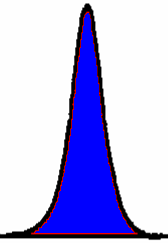 vg(S)
tP
tS
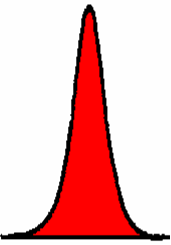